«Педагогический дебют -2018»
Презентация из опыта работы «У меня это хорошо получается»
Автор: Киселева А.М. 
учитель начальных классов 
МОУ СШ №58 
г.Ярославль
Я - учитель «Средней школы № 58 с углубленным изучением предметов 
естественно-математического цикла» г. Ярославля
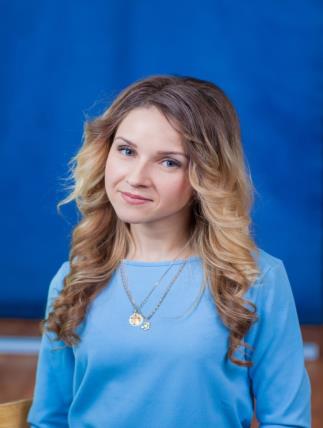 Окончила ЯГПУ им. К.Д. Ушинского по специальности «Начальное образование»
Опыт работы педагогом — 3 года
Профессиональное кредо:
«Чтобы быть хорошим преподавателем,   нужно любить то, что преподаёшь, и любить тех, кому преподаёшь».
В.О.Ключевский
Целью моей работы является создание необходимых комфортных условий для самореализации, саморазвития и становления личности каждого ребенка. 
	Такой подход предполагает видение и понимание учителем самоценности каждого ученика, создание условий для индивидуализации процесса обучения.
Применение на уроках игровых приёмов
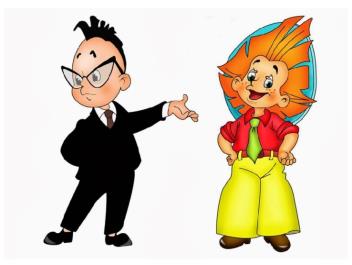 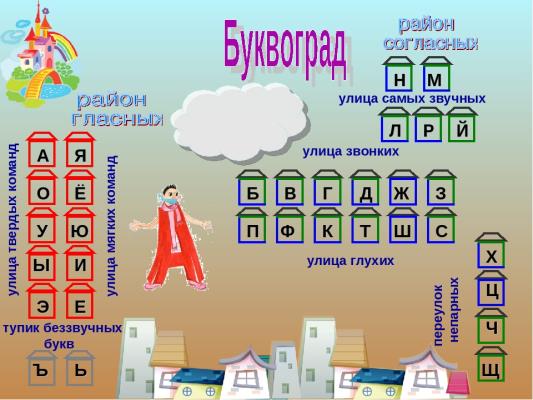 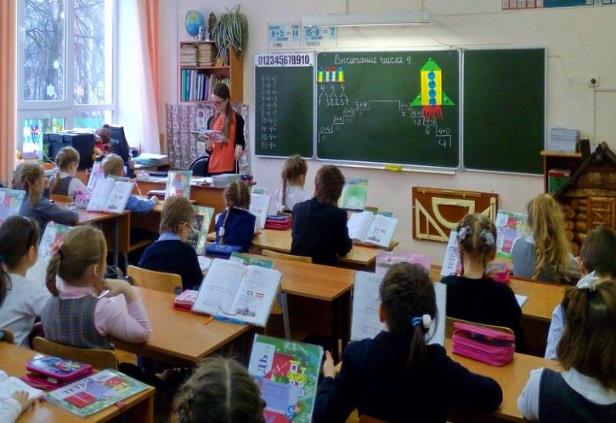 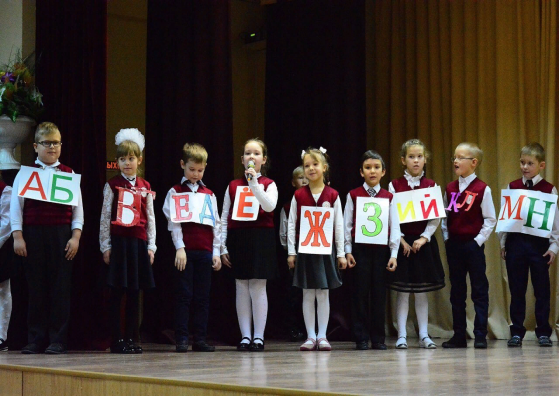 Принцип  индивидуализации и дифференциации.
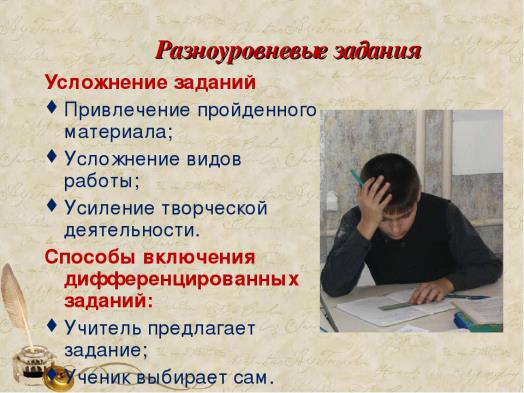 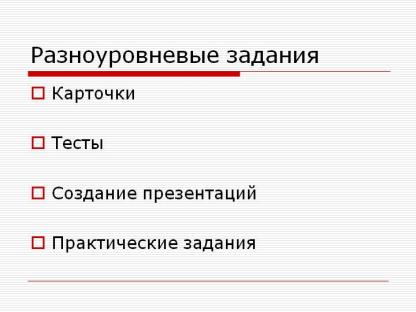 Проблемно-поисковый метод
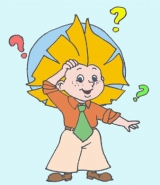 8 • 3
Объяснительно-иллюстративный метод
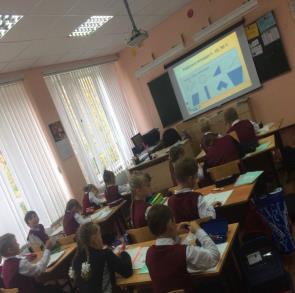 На своих уроках я использую объяснительно- иллюстративный метод,  ИКТ-технологии (выполнение заданий по алгоритму, демонстрация материалов, работа в компьютерном классе)
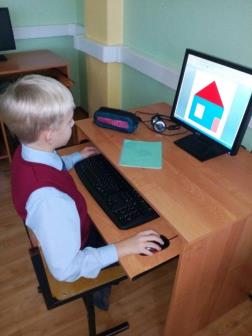 Использование проектно- исследовательской деятельности
Представляет собой специально организованную совместную учебно-познавательную деятельность педагога и учащихся по проектированию индивидуального или коллективного исследования.
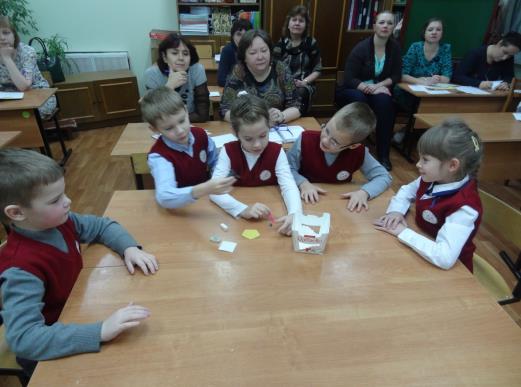 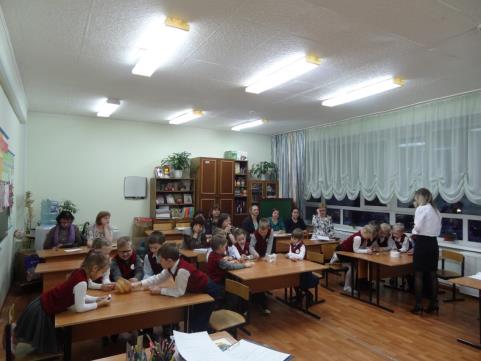 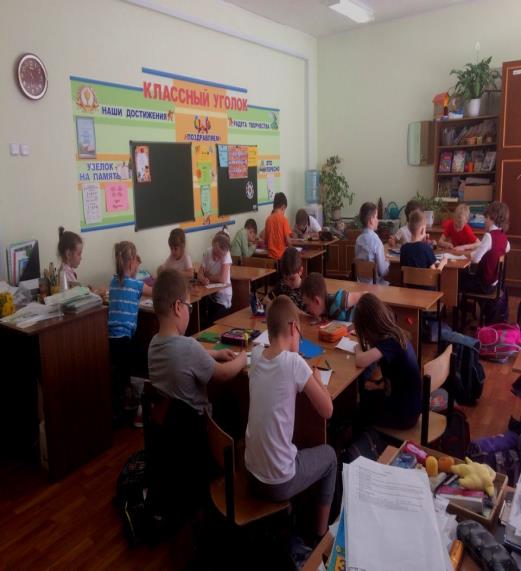 Групповая работа - это процесс взаимного обучения учащихся, совместного поиска путей решения тех или иных задач, поставленных на уроке.
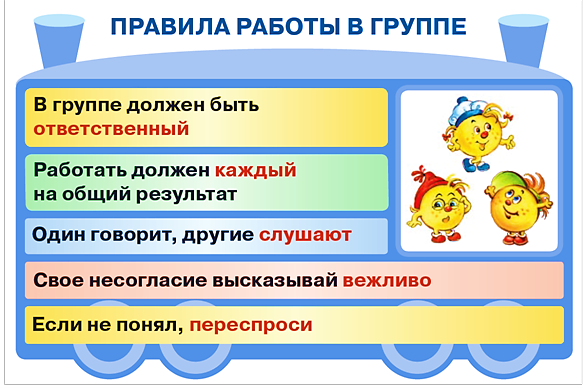 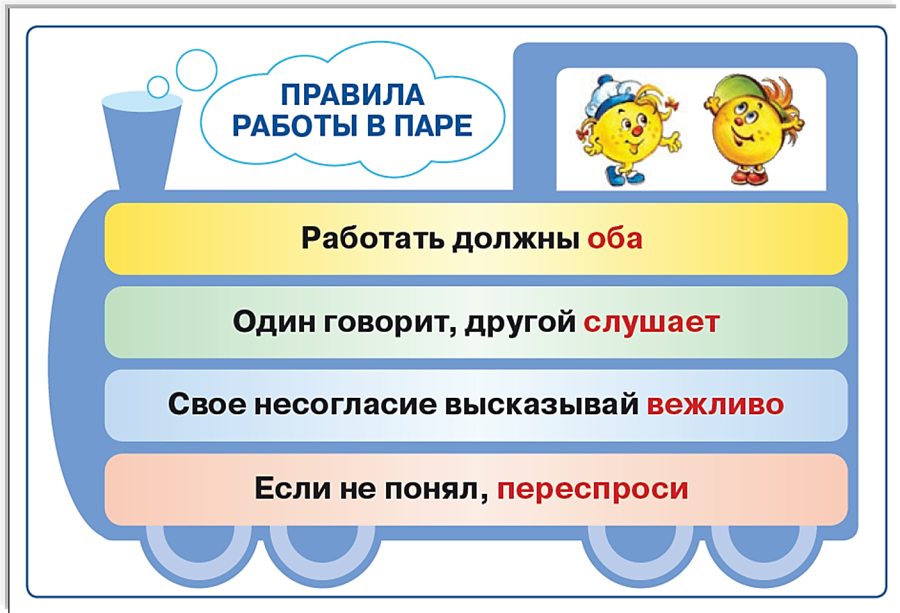 Планы на будущее…
Я планирую заниматься самообразованием, изучать новые приёмы, методы и технологии ведения уроков.
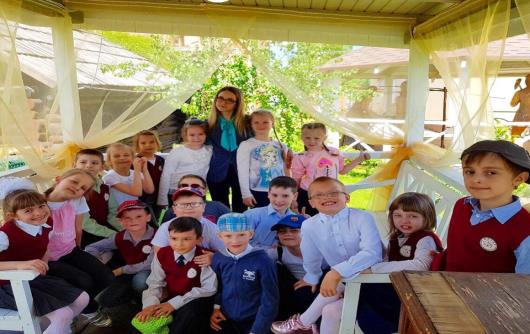 СПАСИБО
ЗА
ВНИМАНИЕ